DANIEL
CAPÍTULO 5
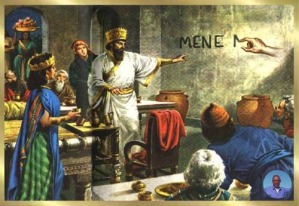 A Festa e Queda de Belsazar
1
2
INTRODUÇÃO
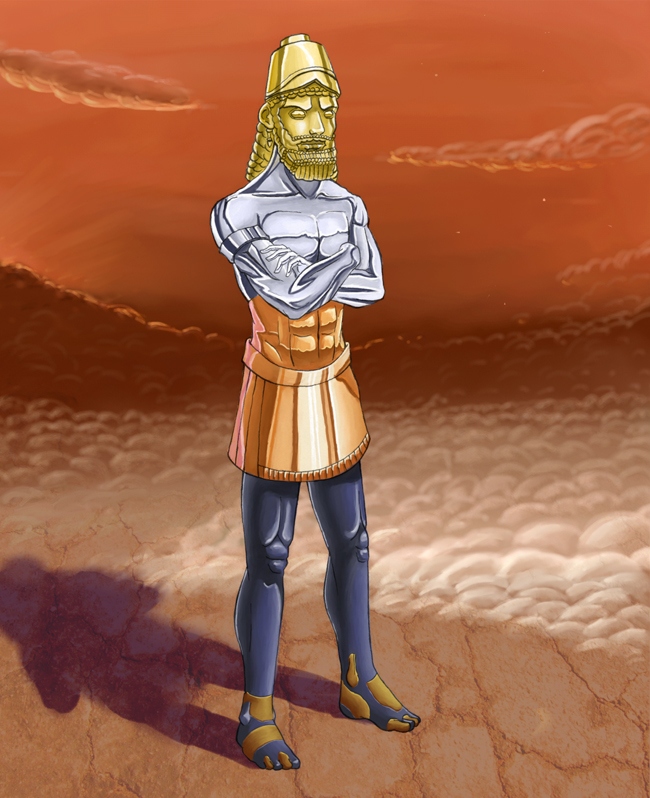 ESTATUA
FORNALHA
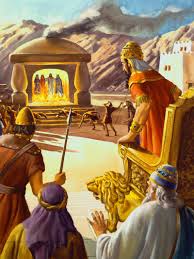 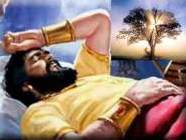 CAPÍTULO 1
CAPÍTULO 2
CAPÍTULO 3
ARVORE
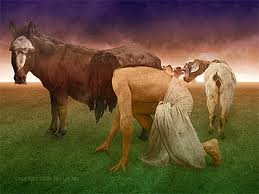 CAPÍTULO 4
3
Daniel – Capítulo 5
II. A História das Nações (2-7)
A. O Primeiro Sonho de Nabucodonosor (2)
	B. A Fornalha de Nabucodonosor (3)
	C. O Segundo Sonho de Nabucodonosor (4)
	D. A Festa e Queda de Belsazar (5)
4
Daniel – Capítulo 5
D. A Festa e Queda de Belsazar (5)
		1.  A Arrogância de Belsazar (5:1-4)

1 O REI Belsazar deu um grande banquete a mil dos seus senhores, e bebeu vinho na presença dos mil. 2 Havendo Belsazar provado o vinho, mandou trazer os vasos de ouro e de prata, que Nabucodonosor, seu pai, tinha tirado do templo que estava em Jerusalém, para que bebessem neles o rei, os seus príncipes, as suas mulheres e concubinas. 3 Então trouxeram os vasos de ouro, que foram tirados do templo da casa de Deus, que estava em Jerusalém, e beberam neles o rei, os seus príncipes, as suas mulheres e concubinas...
5
Daniel – Capítulo 5
D. A Festa e Queda de Belsazar (5)
		1.  A Arrogância de Belsazar (5:1-4)

... 4 Beberam o vinho, e deram louvores aos deuses de ouro, de prata, de bronze, de ferro, de madeira, e de pedra.
6
Daniel – Capítulo 5
D. A Festa e Queda de Belsazar (5)
		1.  A Arrogância de Belsazar (5:1-4)
	No capítulo 5, as palavras de Daniel são encontradas novamente. Esta história escrita por Daniel aconteceu muitas anos depois do capítulo 4. Depois da morte de Nabucodonosor, seu filho Amel-Marduque (562-560 a.C.) reinou em seu lugar. A Bíblia o chama pelo nome de Evil-Merodaque. Foi Evil-Merodaque que libertou Joaquim, rei de Judá, do aprisionamento no primeiro ano de seu reinado (II Reis 25.27-30, Jer. 52.31-34). Conforme Josefo, ele governou “sem lei e devassame­nto”. Depois de reinar apenas dois anos, ele foi morto numa armadilha feita pelo seu cunhado Neriglissar, em agosto de 560 a.C.
7
Daniel – Capítulo 5
D. A Festa e Queda de Belsazar (5)
		1.  A Arrogância de Belsazar (5:1-4)
	É geralmente aceito que ele é a mesma pessoa do que Nergal-Sarezer de Jer. 39.3 e 13, um dos principais oficiais do exército de Nabucodonosor que tinha uma parte na libertação de Jeremias da prisão. Ele reinou por cerca de quatro anos (560-556 a.C.) e foi conhecido por suas atividades de construção e campanhas militarias no outro lado das montanhas “Taurus”. Nergal-Sarezer foi sucedido por seu filho jovem Labashi-marduk que foi morto no mesmo ano por ofícios das cortes, incluindo Nabonido que tornou rei.
8
Daniel – Capítulo 5
D. A Festa e Queda de Belsazar (5)
		1.  A Arrogância de Belsazar (5:1-4)
	Nabonido (556-539 B.C.) provavelmente foi o melhor rei depois de Nabucodonosor. Ele era casado com uma filha de Nabucodonosor, Nitocris. Nabonido era diferente dos outros líderes, ficando ausente de Babilônia por períodos estendidos. Ele tinha um palácio real em Tema na Arábia, ao sul leste de Edom, e por um período de 14 anos nem visitou a sua cidade capital de Babilônia. Seu filho Belsazar, o único rei mencionado em capítulo 5, foi considerado por muitos anos de não existir, mas descobrimentos na Babilônia verificam sua existência.
9
Daniel – Capítulo 5
D. A Festa e Queda de Belsazar (5)
		1.  A Arrogância de Belsazar (5:1-4)
	Belsazar, o filho mais velho, foi feito co-regente por Nabonido para servir como rei aparentemente enquanto Nabonido era ausente da capital por períodos longos. O fato que Belsazar era co-regente explica porque ele fez Daniel o “terceiro dominador do reino” (Dan. 5.29).

	Daniel não mais um jovem, mas um homem de cerca de 80 anos de idade.
10
Daniel – Capítulo 5
D. A Festa e Queda de Belsazar (5)
		1.  A Arrogância de Belsazar (5:1-4)
	O rei Belsazar, com um ato de orgulho e com o sentimento de segurança, deu um grande banquete, sabendo que o inimigo estava fora das portas da cidade querendo entrar. Todos os grandes do reino se encontravam reunidos numa bebedeira, enquanto a terra estava sendo ameaçada por um inimigo forte. Zenofon observou que o povo da Babilônia se sentia seguro, e zombava daqueles que sitiavam a cidade. A frase traduzida “grande banquete” fala sobre qualidade não somente quantidade.
11
Daniel – Capítulo 5
D. A Festa e Queda de Belsazar (5)
		1.  A Arrogância de Belsazar (5:1-4)
	Belsazar podia ter oferecido o banquete para aumentar a moral. Mil pessoas foram convidadas para o banquete. A palavra “grandes” indica os principais líderes. Belsazar “bebeu vinho na presença dos mil“. O costume oriental para festas como esta, requeria do rei de sentar-se numa mesa separado, onde todo mundo o veria. O arqueólogo Koldeway, que escavou Babilônia, fala que o maior quarto no palácio era 16.75 metros de largura por 51.5 metros de comprimento e tinha muro de reboque. Ele também conta sobre um nicho ou vão num dos muros compridos e sugere que foi o lugar onde o rei sentou-se durante tais banquetes.
12
Daniel – Capítulo 5
D. A Festa e Queda de Belsazar (5)
		1.  A Arrogância de Belsazar (5:1-4)
	Belsazar, talvez querendo mostrar que não tinha medo dos deuses dos outros, até o Deus dos judeus, desafiou a Jeová, num ato de orgulho supremo, usando os vasos de Deus, que foram utilizados na casa de Deus, em Jerusalém. Eles não podiam ser profanados por serem "vasos de honra"; Belsazar, porém, não teve nenhum respeito por aquilo que era "santo" e profanou os vasos santifica­dos.
13
Daniel – Capítulo 5
D. A Festa e Queda de Belsazar (5)
		1.  A Arrogância de Belsazar (5:1-4)
	Tudo indica que ficaram embriagados; pois, cinco vezes lemos nesse capítulo que eles beberam. O rei foi um péssimo exemplo para seus grandes. O fato das mulheres e concubinas serem mencionadas varias vezes, indica que neste banquete houve também muita imoralidade misturada com o vinho. Naquele tempo as esposas do rei eram divididas em duas categorias: mulheres de alta posição e mulheres de baixa posição. As palavras “mulheres” e “concubinas” mostram isso também.
14
Daniel – Capítulo 5
D. A Festa e Queda de Belsazar (5)
		1.  A Arrogância de Belsazar (5:1-4)
	A palavra "pai" podia ser usada em pelo menos oito maneiras diferentes. No texto é usada no seu sentido de avó, sendo que era neto de Nabucodonosor por parte de sua mãe.
15
Daniel – Capítulo 5
D. A Festa e Queda de Belsazar (5)
		1.  A Arrogância de Belsazar (5:1-4)
		2.  A Condenação de Belsazar (5:5-31)
		a.  A Visão dos Dedos (5:5)

5 Na mesma hora apareceram uns dedos de mão de homem, e escreviam, defronte do castiçal, na caiadura da parede do palácio real; e o rei via a parte da mão que estava escrevendo.
16
Daniel – Capítulo 5
D. A Festa e Queda de Belsazar (5)
		1.  A Arrogância de Belsazar (5:1-4)
		2.  A Condenação de Belsazar (5:5-31)
		a.  A Visão dos Dedos (5:5)
	Segundo a arqueologia, escavações contemporâneas têm demonstrado que as paredes do palácio tinham uma fina camada de reboque pintado de branco. Esse reboque, qualquer objeto movendo-se à sua superfície, tornava-se distintamente visível. Sendo bem iluminado pelo castiçal, Deus não queria que a mensagem ficasse despercebida por ninguém.
17
Daniel – Capítulo 5
D. A Festa e Queda de Belsazar (5)
		1.  A Arrogância de Belsazar (5:1-4)
		2.  A Condenação de Belsazar (5:5-31)
		a.  A Visão dos Dedos (5:5)
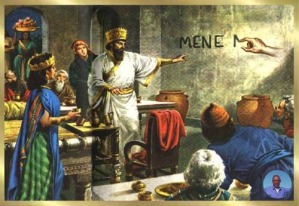 18
Daniel – Capítulo 5
D. A Festa e Queda de Belsazar (5)
		1.  A Arrogância de Belsazar (5:1-4)
		2.  A Condenação de Belsazar (5:5-31)
		a.  A Visão dos Dedos (5:5)
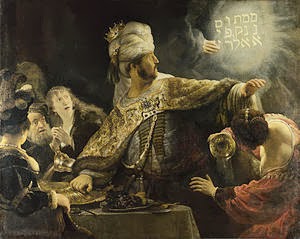 19
Daniel – Capítulo 5
D. A Festa e Queda de Belsazar (5)
		1.  A Arrogância de Belsazar (5:1-4)
		2.  A Condenação de Belsazar (5:5-31)
		a.  A Visão dos Dedos (5:5)
		b.  O Medo de Belsazar (5:6)
	
6 Mudou-se então o semblante do rei, e os seus pensamentos o turbaram; as juntas dos seus lombos se relaxaram, e os seus joelhos batiam um no outro.
20
Daniel – Capítulo 5
D. A Festa e Queda de Belsazar (5)
		1.  A Arrogância de Belsazar (5:1-4)
		2.  A Condenação de Belsazar (5:5-31)
		a.  A Visão dos Dedos (5:5)
		b.  O Medo de Belsazar (5:6)
	O rei era visualmente perturbado. Antes que a mão apareceu, o rosto do rei podia ter ficado vermelho com bebida e emoção, mas agora tornou-se branco. A palavra “semblante” literalmente quer dizer “brilho” ou “esplendor”. Pensamentos invadiram a mente de Belsazar, que trouxe medo e esta mudança de cor. A frase “juntas dos seus lombos” tem a ideia que ele sentiu-se fraco em todo o corpo. Sua força o deixou e seu corpo tremia de medo.
21
Daniel – Capítulo 5
D. A Festa e Queda de Belsazar (5)
		1.  A Arrogância de Belsazar (5:1-4)
		2.  A Condenação de Belsazar (5:5-31)
		a.  A Visão dos Dedos (5:5)
		b.  O Medo de Belsazar (5:6)
		c.  A Falha dos Magos (5:7-9)
		1)  Sua Chamada (5:7)
7 E gritou o rei com força, que se introduzissem os astrólogos, os caldeus e os adivinhadores; e falou o rei, dizendo aos sábios de Babilônia: Qualquer que ler este escrito, e me declarar a sua interpretação, será vestido de púrpura, e trará uma cadeia de ouro ao pescoço e, no reino, será o terceiro governante.
22
Daniel – Capítulo 5
D. A Festa e Queda de Belsazar (5)
		1.  A Arrogância de Belsazar (5:1-4)
		2.  A Condenação de Belsazar (5:5-31)
		a.  A Visão dos Dedos (5:5)
		b.  O Medo de Belsazar (5:6)
		c.  A Falha dos Magos (5:7-9)
		1)  Sua Chamada (5:7)
	O rei ordenou os astrólogos, os caldeus e os adivinhadores para entrar. Daniel não estava entre eles provavelmente porque não estava ligado mais com esta parte do governo de Babilônia.
23
Daniel – Capítulo 5
D. A Festa e Queda de Belsazar (5)
		1.  A Arrogância de Belsazar (5:1-4)
		2.  A Condenação de Belsazar (5:5-31)
		c.  A Falha dos Magos (5:7-9)
		1)  Sua Chamada (5:7)
	O rei ofereceu três recompensas para aquele que podia ler o que foi escrito. Todos estes itens fala de uma posição alta.
	
	1) “VESTIDO DE PÚRPURA” - Púrpura era a cor real e usada somente por aqueles que tinham uma posição de realeza.
24
Daniel – Capítulo 5
D. A Festa e Queda de Belsazar (5)
		1.  A Arrogância de Belsazar (5:1-4)
		2.  A Condenação de Belsazar (5:5-31)
		c.  A Falha dos Magos (5:7-9)
		1)  Sua Chamada (5:7)
	O rei ofereceu três recompensas para aquele que podia ler o que foi escrito. Todos estes itens fala de uma posição alta.
	2) “CADEIA DE OURO” - Uma correia de ouro não era dada somente para realeza, mas foi dada para aqueles que eram para serem honrados grandemente. Mais tarde durante o reino dos Persas, somente as pessoas de alta posição podiam usar uma corrente de ouro.
25
Daniel – Capítulo 5
D. A Festa e Queda de Belsazar (5)
		1.  A Arrogância de Belsazar (5:1-4)
		2.  A Condenação de Belsazar (5:5-31)
		c.  A Falha dos Magos (5:7-9)
		1)  Sua Chamada (5:7)
	O rei ofereceu três recompensas para aquele que podiam ler o que foi escrito. Todos estes itens fala de uma posição alta.
	
	3) “TERCEIRO DOMINADOR” - Foi a posição mais alta que Belsazar podia oferecer desde que era o segundo como co-regente com seu pai Nabonido.
26
Daniel – Capítulo 5
D. A Festa e Queda de Belsazar (5)
		1.  A Arrogância de Belsazar (5:1-4)
		2.  A Condenação de Belsazar (5:5-31)
		c.  A Falha dos Magos (5:7-9)
		1)  Sua Chamada (5:7)
		2)  Sua Incapacidade (5:8-9)

8 Então entraram todos os sábios do rei; mas não puderam ler o escrito, nem fazer saber ao rei a sua interpretação. 9 Então o rei Belsazar perturbou-se muito, e mudou-se-lhe o semblante; e os seus senhores estavam sobressaltados.
27
Daniel – Capítulo 5
D. A Festa e Queda de Belsazar (5)
		1.  A Arrogância de Belsazar (5:1-4)
		2.  A Condenação de Belsazar (5:5-31)
		c.  A Falha dos Magos (5:7-9)
		1)  Sua Chamada (5:7)
		2)  Sua Incapacidade (5:8-9)
	O rei, perturbado por causa da escrita, chamou os seus sábios para lerem o que estava escrito, mas a sabedoria dos homens falhara outra vez:

	1) Primeira vez, no sonho de Nabucodonosor (Cap. 2)
	2) Segunda vez, na visão de Nabucodonosor (Cap. 3)
	3) Terceira vez agora com a escrits na parede (Cap. 5)
28
Daniel – Capítulo 5
D. A Festa e Queda de Belsazar (5)
		1.  A Arrogância de Belsazar (5:1-4)
		2.  A Condenação de Belsazar (5:5-31)
		c.  A Falha dos Magos (5:7-9)
		1)  Sua Chamada (5:7)
		2)  Sua Incapacidade (5:8-9)
	A palavra “entraram” está numa forma no aramaico que indica ação continua. Os sábios, etc., continuaram entrando, um após outro. Eles não tinham a habilidade de ler o que foi escrito, muito menos de dar a sua interpretação. Porque eles não podiam ler a mensagem? Foi sugerido que talvez foi escrito numa linguagem que só Daniel, sendo um hebreu, podia ler.
29
Daniel – Capítulo 5
D. A Festa e Queda de Belsazar (5)
		1.  A Arrogância de Belsazar (5:1-4)
		2.  A Condenação de Belsazar (5:5-31)
		c.  A Falha dos Magos (5:7-9)
		1)  Sua Chamada (5:7)
		2)  Sua Incapacidade (5:8-9)
	Mas o conhecimento dos sábios de Babilônia faz isso duvidoso. Provavelmente Deus usou formas de letras que mesmo Daniel não poderia saber sem a revelação especial de Deus.
30
Daniel – Capítulo 5
D. A Festa e Queda de Belsazar (5)
		1.  A Arrogância de Belsazar (5:1-4)
		2.  A Condenação de Belsazar (5:5-31)
		c.  A Falha dos Magos (5:7-9)
		1)  Sua Chamada (5:7)
		2)  Sua Incapacidade (5:8-9)
	Com a inabilidade dos sábios para lerem a mensagem, o rei ficou ainda mais perturbado. Se eles não podiam a interpretar, ela deve ter uma mensagem pior do que ele imaginava. A palavra “muito” foi adicionada para mostrar seu maior estado de agitação. Mais uma vez a cor deixou seu rosto, havendo voltado depois do primeiro choque.
31
Daniel – Capítulo 5
D. A Festa e Queda de Belsazar (5)
		1.  A Arrogância de Belsazar (5:1-4)
		2.  A Condenação de Belsazar (5:5-31)
		c.  A Falha dos Magos (5:7-9)
		1)  Sua Chamada (5:7)
		2)  Sua Incapacidade (5:8-9)
	Até os convidados ficaram perturbados. A palavra “sobressaltados” indica não somente a ideia de alarme, mas também de confusão e movimento agitado. Sem duvida as pessoas estava andando em toda parte, falando e fazendo gestos.
32
Daniel – Capítulo 5
D. A Festa e Queda de Belsazar (5)
		1.  A Arrogância de Belsazar (5:1-4)
		2.  A Condenação de Belsazar (5:5-31)
		c.  A Falha dos Magos (5:7-9)
		d.  A Fé da Rainha (5:10-12)
	 
10 A rainha, por causa das palavras do rei e dos seus senhores, entrou na casa do banquete, e respondeu, dizendo: Ó rei, vive para sempre! Não te perturbem os teus pensamentos, nem se mude o teu semblante...
33
Daniel – Capítulo 5
D. A Festa e Queda de Belsazar (5)
		1.  A Arrogância de Belsazar (5:1-4)
		2.  A Condenação de Belsazar (5:5-31)
		c.  A Falha dos Magos (5:7-9)
		d.  A Fé da Rainha (5:10-12)
	 
... 11 Há no teu reino um homem, no qual há o espírito dos deuses santos; e nos dias de teu pai se achou nele luz, e inteligência, e sabedoria, como a sabedoria dos deuses; e teu pai, o rei Nabucodonosor, sim, teu pai, o rei, o constituiu mestre dos magos, dos astrólogos, dos caldeus e dos adivinhadores;...
34
Daniel – Capítulo 5
D. A Festa e Queda de Belsazar (5)
		1.  A Arrogância de Belsazar (5:1-4)
		2.  A Condenação de Belsazar (5:5-31)
		c.  A Falha dos Magos (5:7-9)
		d.  A Fé da Rainha (5:10-12)
	 
... 12 Porquanto se achou neste Daniel um espírito excelente, e conhecimento, e entendimento, interpretando sonhos e explicando enigmas, e resolvendo dúvidas, ao qual o rei pôs o nome de Beltessazar. Chame-se, pois, agora Daniel, e ele dará a interpretação.
35
Daniel – Capítulo 5
D. A Festa e Queda de Belsazar (5)
		1.  A Arrogância de Belsazar (5:1-4)
		2.  A Condenação de Belsazar (5:5-31)
	c.  A Falha dos Magos (5:7-9)
d.  A Fé da Rainha (5:10-12)
	O presente texto, fala de uma de uma rainha, a senhora rainha, que entendemos ser a mãe do rei Belsazar. São três fatores que mostram isso. Primeiro, versículo três fala que as mulheres do rei já estavam presentes.
36
Daniel – Capítulo 5
D. A Festa e Queda de Belsazar (5)
		1.  A Arrogância de Belsazar (5:1-4)
		2.  A Condenação de Belsazar (5:5-31)
		c.  A Falha dos Magos (5:7-9)
		d.  A Fé da Rainha (5:10-12)
	Segundo, ela parece ter um conhecimento de primeira mão sobre Daniel que seria verdadeiro se esta mulher fosse a filha de Nabucodo­nosor e mulher de Nabonido. Sendo a filha de Nabucodonosor, ela conheceu as histórias acerca de Daniel ligado com seu pai.
37
Daniel – Capítulo 5
D. A Festa e Queda de Belsazar (5)
		1.  A Arrogância de Belsazar (5:1-4)
		2.  A Condenação de Belsazar (5:5-31)
		c.  A Falha dos Magos (5:7-9)
		d.  A Fé da Rainha (5:10-12)
	Terceiro, o fato de a rainha ter dirigido ao rei, preocu­pado com ele, também atesta a notável exatidão do presente capítulo. Em Babilônia, a rainha-mãe ocupava a mais proeminente posição no palácio real, e tinha plena autoridade para entrar na presença de Belsazar sem ser chamada.
38
Daniel – Capítulo 5
D. A Festa e Queda de Belsazar (5)
		1.  A Arrogância de Belsazar (5:1-4)
		2.  A Condenação de Belsazar (5:5-31)
		c.  A Falha dos Magos (5:7-9)
		d.  A Fé da Rainha (5:10-12)
	A maneira que a rainha mãe referiu a Daniel indica que ele não tinha a mesma posição no reino como com Nabucodonosor. Provavelmente todos os sábios de Nabucodonosor foram substituídos 17 anos antes, quando Nabonido tomou conta do reino e começou uma nova dinastia.
39
Daniel – Capítulo 5
D. A Festa e Queda de Belsazar (5)
		1.  A Arrogância de Belsazar (5:1-4)
		2.  A Condenação de Belsazar (5:5-31)
		c.  A Falha dos Magos (5:7-9)
		d.  A Fé da Rainha (5:10-12)
	Parece que Daniel talvez tinha a sua posição como governador de Babilônia, ou outra alta posição, segundo Daniel 8.27 (“tratei do negócio do rei”) que aconteceu no terceiro ano de Belsazar (Dan. 8.1).
40
Daniel – Capítulo 5
D. A Festa e Queda de Belsazar (5)
		1.  A Arrogância de Belsazar (5:1-4)
		2.  A Condenação de Belsazar (5:5-31)
		c.  A Falha dos Magos (5:7-9)
		d.  A Fé da Rainha (5:10-12)
		e.  A Interrogação de Daniel (5:13-16) 
13 Então Daniel foi introduzido à presença do rei. Falou o rei, dizendo a Daniel: És tu aquele Daniel, um dos filhos dos cativos de Judá, que o rei, meu pai, trouxe de Judá? 14 Tenho ouvido dizer a teu respeito que o espírito dos deuses está em ti, e que em ti se acham a luz, e o entendimento e a excelente sabedoria...
41
Daniel – Capítulo 5
D. A Festa e Queda de Belsazar (5)
		1.  A Arrogância de Belsazar (5:1-4)
		2.  A Condenação de Belsazar (5:5-31)
		c.  A Falha dos Magos (5:7-9)
		d.  A Fé da Rainha (5:10-12)
		e.  A Interrogação de Daniel (5:13-16) 
...15 Agora mesmo foram introduzidos à minha presença os sábios e os astrólogos, para lerem este escrito, e me fazerem saber a sua interpretação; mas não puderam dar a interpretação destas palavras...
42
Daniel – Capítulo 5
D. A Festa e Queda de Belsazar (5)
		1.  A Arrogância de Belsazar (5:1-4)
		2.  A Condenação de Belsazar (5:5-31)
		c.  A Falha dos Magos (5:7-9)
		d.  A Fé da Rainha (5:10-12)
		e.  A Interrogação de Daniel (5:13-16) 
... 16 Eu, porém, tenho ouvido dizer de ti que podes dar interpretação e resolver dúvidas. Agora, se puderes ler este escrito, e fazer-me saber a sua interpretação, serás vestido de púrpura, e terás cadeia de ouro ao pescoço e no reino serás o terceiro governante.
43
Daniel – Capítulo 5
D. A Festa e Queda de Belsazar (5)
		1.  A Arrogância de Belsazar (5:1-4)
		2.  A Condenação de Belsazar (5:5-31)
		c.  A Falha dos Magos (5:7-9)
		d.  A Fé da Rainha (5:10-12)
		e.  A Interrogação de Daniel (5:13-16) 
	Daniel aparece chegar sem muita demora, que sugere que a posição governamental que ele tinha manteve Daniel perto do palácio.
44
Daniel – Capítulo 5
D. A Festa e Queda de Belsazar (5)
		1.  A Arrogância de Belsazar (5:1-4)
		2.  A Condenação de Belsazar (5:5-31)
		c.  A Falha dos Magos (5:7-9)
		d.  A Fé da Rainha (5:10-12)
		e.  A Interrogação de Daniel (5:13-16) 
	O presente trecho nos apresenta uma pergunta do rei, de singular estranheza. Não é estranho que o rei Belsazar não conhecesse Daniel pessoalmente? O trecho revela que Daniel tinha por trás de si um belo testemunho. A frase "tenho ouvido dizer" é usada a fim de indicar que se tratava de um testemunho permanente, que se dava daquele homem de Deus.
45
Daniel – Capítulo 5
D. A Festa e Queda de Belsazar (5)
		1.  A Arrogância de Belsazar (5:1-4)
		2.  A Condenação de Belsazar (5:5-31)
		c.  A Falha dos Magos (5:7-9)
		d.  A Fé da Rainha (5:10-12)
		e.  A Interrogação de Daniel (5:13-16) 
		f.   A Resposta de Daniel (5:17-28)
		1)  A Razão Para O Escrito (5:17-24)
	a)  A Humildade do Pai (Nabucodonosor) (5:17-21)
46
Daniel – Capítulo 5
2.  A Condenação de Belsazar (5:5-31)
		f.   A Resposta de Daniel (5:17-28)
		1)  A Razão Para O Escrito (5:17-24)
	a)  A Humildade do Pai (Nabucodonosor) (5:17-21) 
17 Então respondeu Daniel, e disse na presença do rei: As tuas dádivas fiquem contigo, e dá os teus prêmios a outro; contudo lerei ao rei o escrito, e far-lhe-ei saber a interpretação. 18 Ó rei! Deus, o Altíssimo, deu a Nabucodonosor, teu pai, o reino, e a grandeza, e a glória, e a majestade. 19 E por causa da grandeza, que lhe deu, todos os povos, nações e línguas tremiam e temiam diante dele; a quem queria matava, e a quem queria conservava em vida; e a quem queria engrandecia, e a quem queria abatia...
47
Daniel – Capítulo 5
2.  A Condenação de Belsazar (5:5-31)
		f.   A Resposta de Daniel (5:17-28)
		1)  A Razão Para O Escrito (5:17-24)
	a)  A Humildade do Pai (Nabucodonosor) (5:17-21) 
... 20 Mas quando o seu coração se exaltou, e o seu espírito se endureceu em soberba, foi derrubado do seu trono real, e passou dele a sua glória. 21 E foi tirado dentre os filhos dos homens, e o seu coração foi feito semelhante ao dos animais, e a sua morada foi com os jumentos monteses; fizeram-no comer a erva como os bois, e do orvalho do céu foi molhado o seu corpo, até que conheceu que Deus, o Altíssimo, tem domínio sobre o reino dos homens, e a quem quer constitui sobre ele.
48
Daniel – Capítulo 5
2.  A Condenação de Belsazar (5:5-31)
		f.   A Resposta de Daniel (5:17-28)
		1)  A Razão Para O Escrito (5:17-24)
	a)  A Humildade do Pai (Nabucodonosor) (5:17-21) 
	Daniel recusou os presentes do rei provavelmente para evitar qualquer obrigação para com o rei, e para que ele pudesse falar o que queria. (Que ele finalmente aceitou, como versículo 29 indica, era provavelmente porque a mensagem foi dada, e qualquer observador poderia pensar que Daniel estava sendo influenciado por eles. Se o rei ainda queria dar os presentes, foi com ele, e Daniel não precisava  recusar.)
49
Daniel – Capítulo 5
2.  A Condenação de Belsazar (5:5-31)
		f.   A Resposta de Daniel (5:17-28)
		1)  A Razão Para O Escrito (5:17-24)
	a)  A Humildade do Pai (Nabucodonosor) (5:17-21) 
	O versículo 20 mostra que o poder absoluto pode corromper a criatura humana. O rei Belsazar tinha atrás de si o exemplo de Nabucodonosor como magna advertência, mas ele não prestou atenção. Ele não aceitou a sabedoria de Deus em seu devido tempo, e por isso tombou!
50
Daniel – Capítulo 5
2.  A Condenação de Belsazar (5:5-31)
		f.   A Resposta de Daniel (5:17-28)
		1)  A Razão Para O Escrito (5:17-24)
	a)  A Humildade do Pai (Nabucodonosor) (5:17-21) 
		b)  O Orgulho do Filho (Belsazar) (5:22-24)
22 E tu, Belsazar, que és seu filho, não humilhaste o teu coração, ainda que soubeste tudo isto. 23 E te levantaste contra o Senhor do céu, pois foram trazidos à tua presença os vasos da casa dele, e tu, os teus senhores, as tuas mulheres e as tuas concubinas, bebestes vinho neles; além disso, deste louvores aos deuses de prata, de ouro, de bronze, de ferro, de madeira e de pedra,...
51
Daniel – Capítulo 5
2.  A Condenação de Belsazar (5:5-31)
		f.   A Resposta de Daniel (5:17-28)
		1)  A Razão Para O Escrito (5:17-24)
	a)  A Humildade do Pai (Nabucodonosor) (5:17-21) 
		b)  O Orgulho do Filho (Belsazar) (5:22-24)
... que não vêem, não ouvem, nem sabem; mas a Deus, em cuja mão está a tua vida, e de quem são todos os teus caminhos, a ele não glorificaste. 24 Então dele foi enviada aquela parte da mão, que escreveu este escrito.
52
Daniel – Capítulo 5
2.  A Condenação de Belsazar (5:5-31)
		f.   A Resposta de Daniel (5:17-28)
		1)  A Razão Para O Escrito (5:17-24)
	a)  A Humildade do Pai (Nabucodonosor) (5:17-21) 
		b)  O Orgulho do Filho (Belsazar) (5:22-24)
	Não somente o testemunho de Daniel não mudou durante estes 60 anos de serviço no palácio, mas Daniel, mesmo com uma idade avançada, ainda não tinha medo de expor os pecados do rei.
53
Daniel – Capítulo 5
2.  A Condenação de Belsazar (5:5-31)
		f.   A Resposta de Daniel (5:17-28)
		1)  A Razão Para O Escrito (5:17-24)
	a)  A Humildade do Pai (Nabucodonosor) (5:17-21) 
		b)  O Orgulho do Filho (Belsazar) (5:22-24)
	A frase “ainda que soubeste de tudo isto” mostra que Belsazar conheceu tudo que Daniel falou acerca da humilhação do rei Nabucodono­sor. Belsazar não era inocente e não tinha qualquer desculpa para profanar os vasos de Jeová. Ele fez tudo mesmo sabendo da verdade, porque ele queria mostrar que não foi intimidado pelo Deus dos judeus. Daniel mostra que as ações de Belsazar eram dirigidas “contra o Senhor do céu”.
54
Daniel – Capítulo 5
2.  A Condenação de Belsazar (5:5-31)
		f.   A Resposta de Daniel (5:17-28)
		1)  A Razão Para O Escrito (5:17-24)
	a)  A Humildade do Pai (Nabucodonosor) (5:17-21) 
		b)  O Orgulho do Filho (Belsazar) (5:22-24)
	
	Daniel usou de muita ousadia para mostrar a falsidade dos deusas de Belsazar. Daniel não tinha medo de um simples rei!
55
Daniel – Capítulo 5
2.  A Condenação de Belsazar (5:5-31)
		f.   A Resposta de Daniel (5:17-28)
		1)  A Razão Para O Escrito (5:17-24)
	2)  A Mensagem (5:25)

25 Este, pois, é o escrito que se escreveu: MENE, MENE, TEQUEL, UFARSIM.
56
Daniel – Capítulo 5
2.  A Condenação de Belsazar (5:5-31)
		f.   A Resposta de Daniel (5:17-28)
		1)  A Razão Para O Escrito (5:17-24)
	2)  A Mensagem (5:25)

	A mensagem era simples com apenas três palavras diferentes, com a primeira sendo repetida. As palavras na parede significavam literal­mente: Contado, Contado, Pesado, e Dividi­dos. Deus anuncia, através daquela escritura, que faltava justiça para a Babilônia e, simultanea­mente, é decretada a destruição do reino.
57
Daniel – Capítulo 5
2.  A Condenação de Belsazar (5:5-31)
		f.   A Resposta de Daniel (5:17-28)
		1)  A Razão Para O Escrito (5:17-24)
	2)  A Mensagem (5:25)
		3)  A Significação da Mensagem (5:26-28)

26 Esta é a interpretação daquilo: MENE: Contou Deus o teu reino, e o acabou. 27 TEQUEL: Pesado foste na balança, e foste achado em falta. 28 PERES: Dividido foi o teu reino, e dado aos medos e aos persas.
58
Daniel – Capítulo 5
2.  A Condenação de Belsazar (5:5-31)
		f.   A Resposta de Daniel (5:17-28)
		1)  A Razão Para O Escrito (5:17-24)
	2)  A Mensagem (5:25)
		3)  A Significação da Mensagem (5:26-28)

	* MENE é um particípio passado que quer dizer "designado", isto significou, em outras palavras: "os dias de seu reino já foram conta­dos". Deus havia "numerado" (mena) os dias da duração do reino. Este número já se esgotou.
59
Daniel – Capítulo 5
2.  A Condenação de Belsazar (5:5-31)
		f.   A Resposta de Daniel (5:17-28)
		1)  A Razão Para O Escrito (5:17-24)
	2)  A Mensagem (5:25)
		3)  A Significação da Mensagem (5:26-28)

	* TEQUEL (heb. seqel) é tomada na sua forma verbal, signifi­cando "pesado" ou "avaliado". A idéia está presente em I Samuel 2:3, "...porque o Senhor é o Deus da sabedoria, e por ele são as obras pesadas na balança.”
60
Daniel – Capítulo 5
2.  A Condenação de Belsazar (5:5-31)
		f.   A Resposta de Daniel (5:17-28)
		1)  A Razão Para O Escrito (5:17-24)
	2)  A Mensagem (5:25)
		3)  A Significação da Mensagem (5:26-28)

	* UFARSIM: Ao ler o escrito na parede, Daniel leu “ufarsim”; mas ao dar a interpretação, empregou a forma “peres”. O “u” é a conjunção aramaica “e”, que seria omitida ao ser dada a interpretação. “Farsim” é a forma plural, enquanto que “peres” é singular. Esta palavra tem o sentido “e dividido”. Isso mostrava que o reino de Belsazar estava para ser dividido entre os medos e os persas.
61
Daniel – Capítulo 5
2.  A Condenação de Belsazar (5:5-31)
		f.   A Resposta de Daniel (5:17-28)
		1)  A Razão Para O Escrito (5:17-24)
	2)  A Mensagem (5:25)
		3)  A Significação da Mensagem (5:26-28)

	Sem dúvida as palavras de Daniel tinham um grande efeito sobre o rei e aqueles presentes. Que contraste com a maneira que a festa começou e como ela terminou.
62
Daniel – Capítulo 5
2.  A Condenação de Belsazar (5:5-31)
		f.   A Resposta de Daniel (5:17-28)
		g.  A Exultação de Daniel (5:29)

29 Então mandou Belsazar que vestissem a Daniel de púrpura, e que lhe pusessem uma cadeia de ouro ao pescoço, e proclamassem a respeito dele que havia de ser o terceiro no governo do seu reino.
63
Daniel – Capítulo 5
2.  A Condenação de Belsazar (5:5-31)
		f.   A Resposta de Daniel (5:17-28)
		g.  A Exultação de Daniel (5:29)
Desde que Belsazar iria morrer naquele noite, as instruções acerca de Daniel foram dadas imediatamente, provavelmente enquanto todos estavam presentes. Temos que dar a Belsazar,crédito de ter a compostura de fazer isso. Será que isso indica que Belsazar reconheceu a verdade das palavras de Daniel?
64
Daniel – Capítulo 5
2.  A Condenação de Belsazar (5:5-31)
		f.   A Resposta de Daniel (5:17-28)
		g.  A Exultação de Daniel (5:29)
		h.  O Cumprimento do Escrito (5:30-31)

30 Naquela noite foi morto Belsazar, rei dos caldeus. 31 E Dario, o medo, ocupou o reino, sendo da idade de sessenta e dois anos.
65
Daniel – Capítulo 5
2.  A Condenação de Belsazar (5:5-31)
		f.   A Resposta de Daniel (5:17-28)
		g.  A Exultação de Daniel (5:29)
		h.  O Cumprimento do Escrito (5:30-31)
O exercito do inimigo deveria estar entrando na cidade durante estes acontecimentos. A história diz que a cidade de Babilônia foi tomada de noite, durante uma orgia, sem que o rei e os habitantes oferecessem qualquer resist­ência. A queda de Babilônia aconteceu assim...
66
Daniel – Capítulo 5
2.  A Condenação de Belsazar (5:5-31)
		f.   A Resposta de Daniel (5:17-28)
		g.  A Exultação de Daniel (5:29)
		h.  O Cumprimento do Escrito (5:30-31)
Dois anos depois da morte de Nabucodonosor, começou uma guerra entre Babilônia e os Medos. Esta guerra continuou por uns 20 anos. Finalmente o rei dos Medos cujo sobre nome era Dario, chamou o seu sobrinho, Ciro, para vir e ajudar ele na guerra. No terceiro ano de Belsazar, o exercito de Babilônia encontrou o exercito de Ciro bem no norte e foi derrotado.
67
Daniel – Capítulo 5
2.  A Condenação de Belsazar (5:5-31)
		f.   A Resposta de Daniel (5:17-28)
		g.  A Exultação de Daniel (5:29)
		h.  O Cumprimento do Escrito (5:30-31)
Os babilônios fugiram para a proteção dos muros de Babilônia, mas Nabonido foi para um outro lugar. Ciro continuou em direção de Babilônia derrotando uma cidade depois da outra. Finalmente, Ciro começou um sítio contra a cidade de Babilônia. Os soldados fortaleceram e preparam-se atrás dos grandes muros (90 metros de altura) e inexpugnáveis.
68
Daniel – Capítulo 5
2.  A Condenação de Belsazar (5:5-31)
		f.   A Resposta de Daniel (5:17-28)
		g.  A Exultação de Daniel (5:29)
		h.  O Cumprimento do Escrito (5:30-31)
Não era razão para preocupação, tinham bastante comida dentro da cidade para mais de cinco anos, e o rio Eufrates corria no meio da cidade fornecendo  água mais do que suficiente.
69
Daniel – Capítulo 5
2.  A Condenação de Belsazar (5:5-31)
		f.   A Resposta de Daniel (5:17-28)
		g.  A Exultação de Daniel (5:29)
		h.  O Cumprimento do Escrito (5:30-31)
Mas eles não conheceram as Escrituras dos judeus, e o fato que uns 175 anos antes Deus tinha falado pelo seu profeta Isaías que um homem chamado Ciro conquistaria a cidade. Note bem que Ciro, que ainda não tinha sido nascido, foi chamado pelo seu nome! (Isaías 44:28-45:6)
70
Daniel – Capítulo 5
2.  A Condenação de Belsazar (5:5-31)
		f.   A Resposta de Daniel (5:17-28)
		g.  A Exultação de Daniel (5:29)
		h.  O Cumprimento do Escrito (5:30-31)
Ciro, um general muito sábio, decidiu que a única maneira para entrar na cidade de Babilônia seria pelo rio. Seus homens começaram cavando novos canais, uns 4 ou 5 quilômetros além da cidade, ao lado do rio, mas indo em volta da cidade. Isso levou bastante tempo, mas com os guerreiros ao redor da cidade, ninguém podia entrar para contar os planos ou sair para descobrir o plano.
71
Daniel – Capítulo 5
2.  A Condenação de Belsazar (5:5-31)
		f.   A Resposta de Daniel (5:17-28)
		g.  A Exultação de Daniel (5:29)
		h.  O Cumprimento do Escrito (5:30-31)
Quando tudo estava pronto, Ciro deu a ordem para dividir as águas para os seus novos canais. Ele já tinha dividido suas tropas em três grupos: um para dividir as águas, um em cada lado da cidade (a entrada das águas e a saída das águas). Ciro só tinha de esperar as águas baixarem, e, então, entrar pelo leito do rio, seco. A cidade assim foi tomada basicamente sem luta. Mais tarde, Nabonido foi capturado quando voltou para a cidade.
72
Daniel – Capítulo 5
2.  A Condenação de Belsazar (5:5-31)
		f.   A Resposta de Daniel (5:17-28)
		g.  A Exultação de Daniel (5:29)
		h.  O Cumprimento do Escrito (5:30-31)
A cidade foi tomada com pouca perda de vida. Belsazar foi encontrado e morto, mas não Daniel. O juízo de Deus caiu sobre Belsazar por causa de seu orgulho e arrogância contra Deus. Mas Daniel, mesmo já sendo muito idoso, cerca de 80 anos de idade, continuou como ministro da corte Babilônica, que, agora, se transformaria numa nova dinastia denominada Medo-persa. Mas o homem de Deus prosperará em qualquer tempo e em qualquer lugar.
73